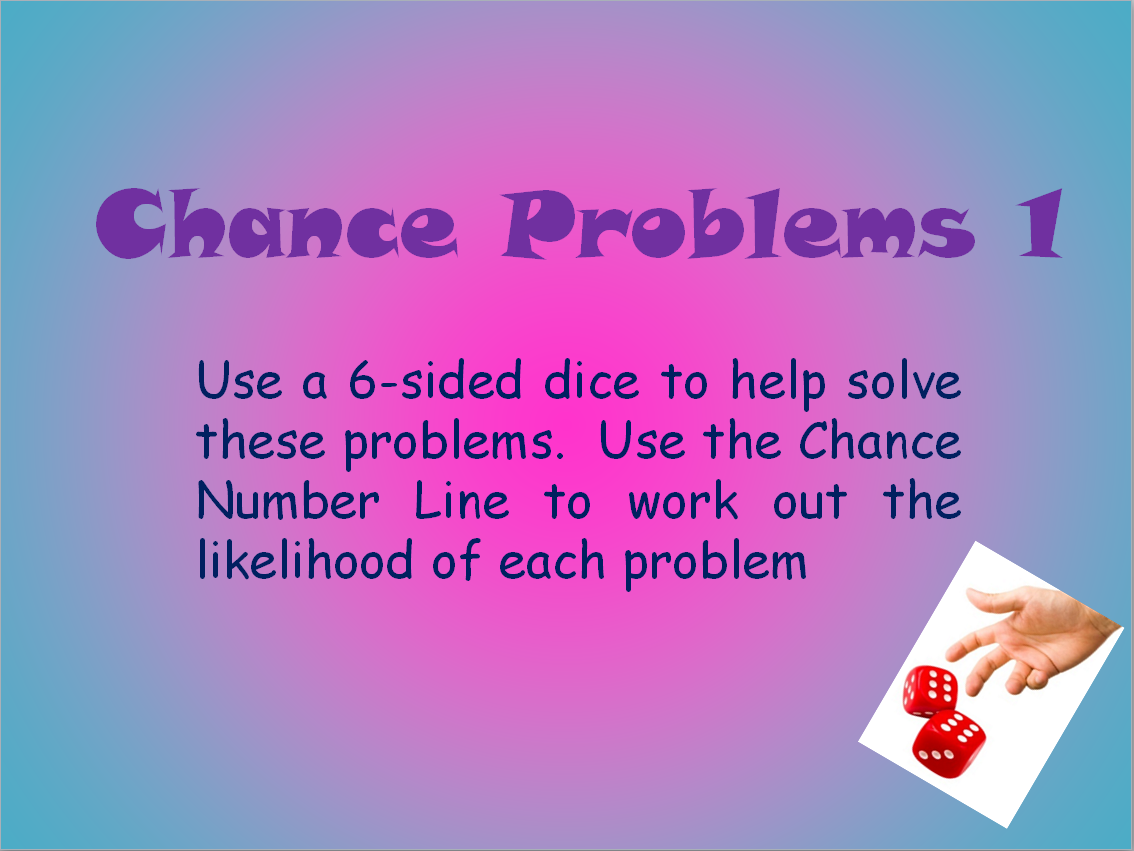 Using a 6-sided dice…

What’s the chance of rolling a 2?
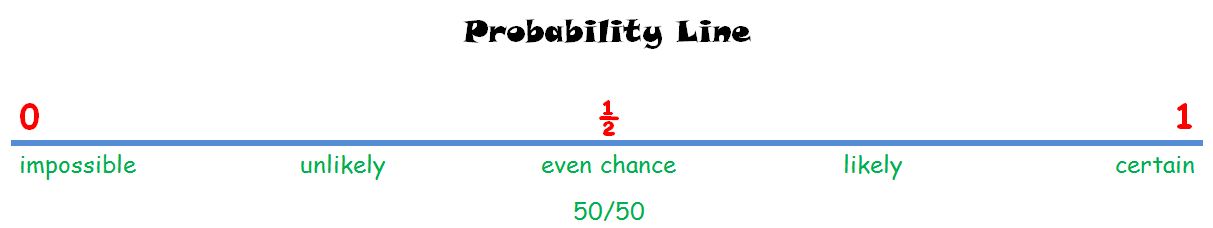 Using a 6-sided dice…

What’s the chance of rolling a 7?
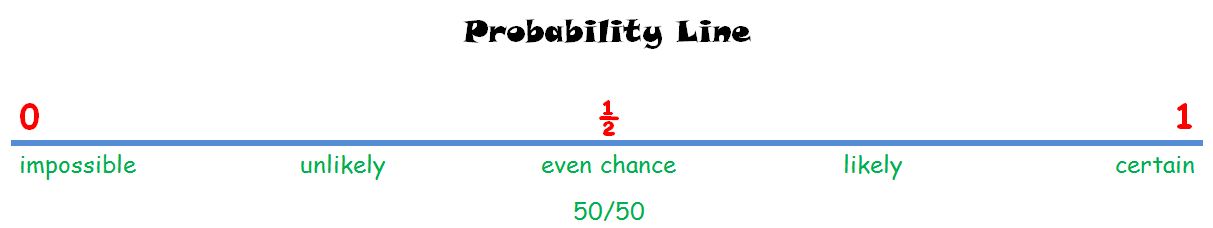 Using a 6-sided dice…

What’s the chance of rolling an even number?
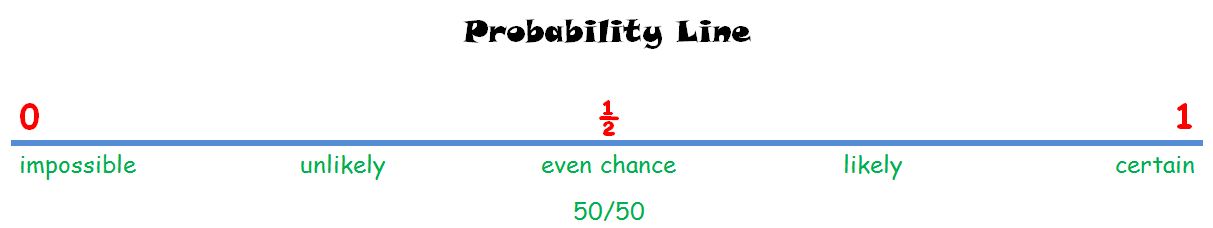 Using a 6-sided dice…

What’s the chance of rolling a fraction?
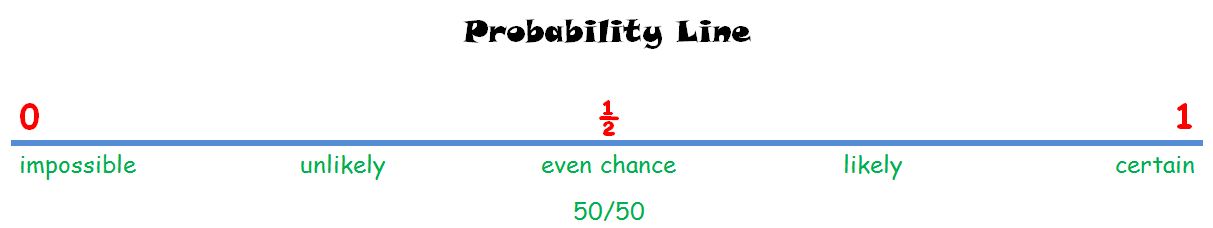 Using a 6-sided dice…

What’s the chance of rolling a number under 7?
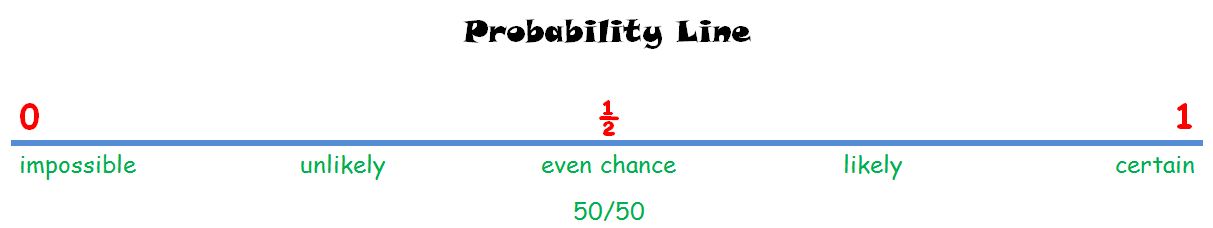 Using a 6-sided dice…

What’s the chance of rolling an odd number?
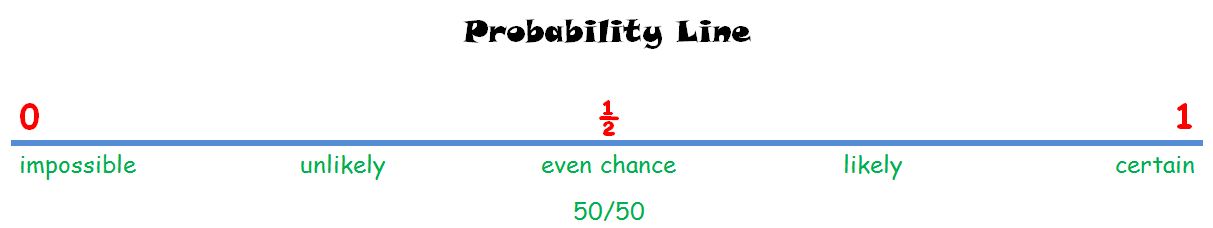 Using a 6-sided dice…

What’s the chance of rolling 1,2,3,4, or 5?
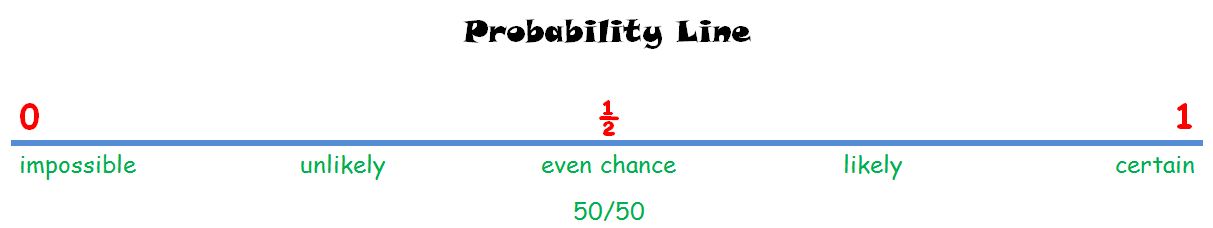 Using a 6-sided dice…

What’s the chance of rolling a whole number?
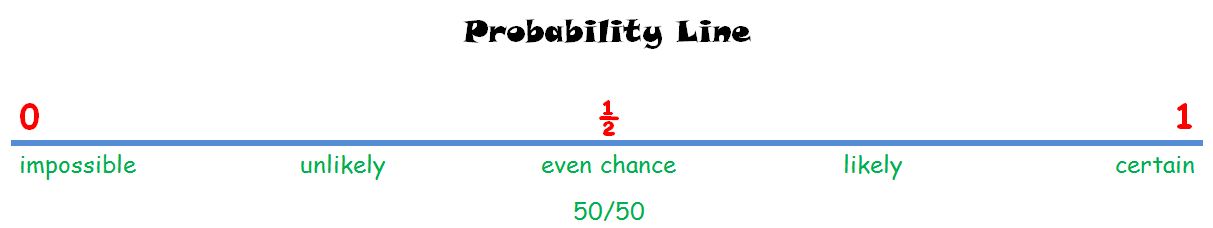 Using a 6-sided dice…

What’s the chance of rolling a 2-digit number?
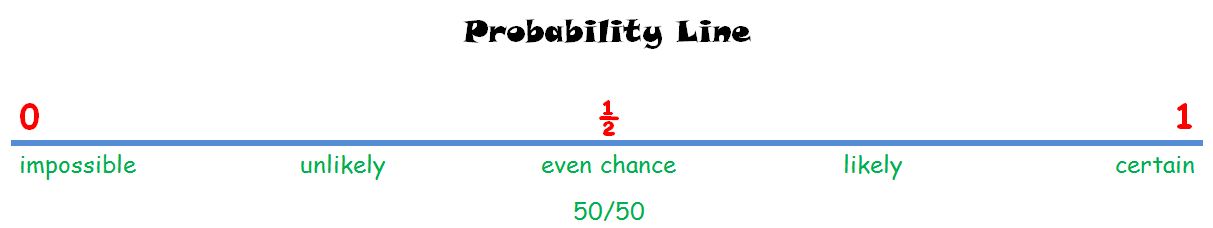 Using a 6-sided dice…

What’s the chance of rolling a decimal?
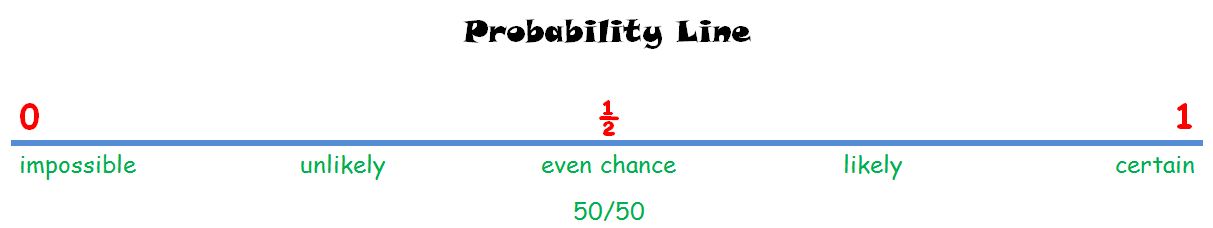